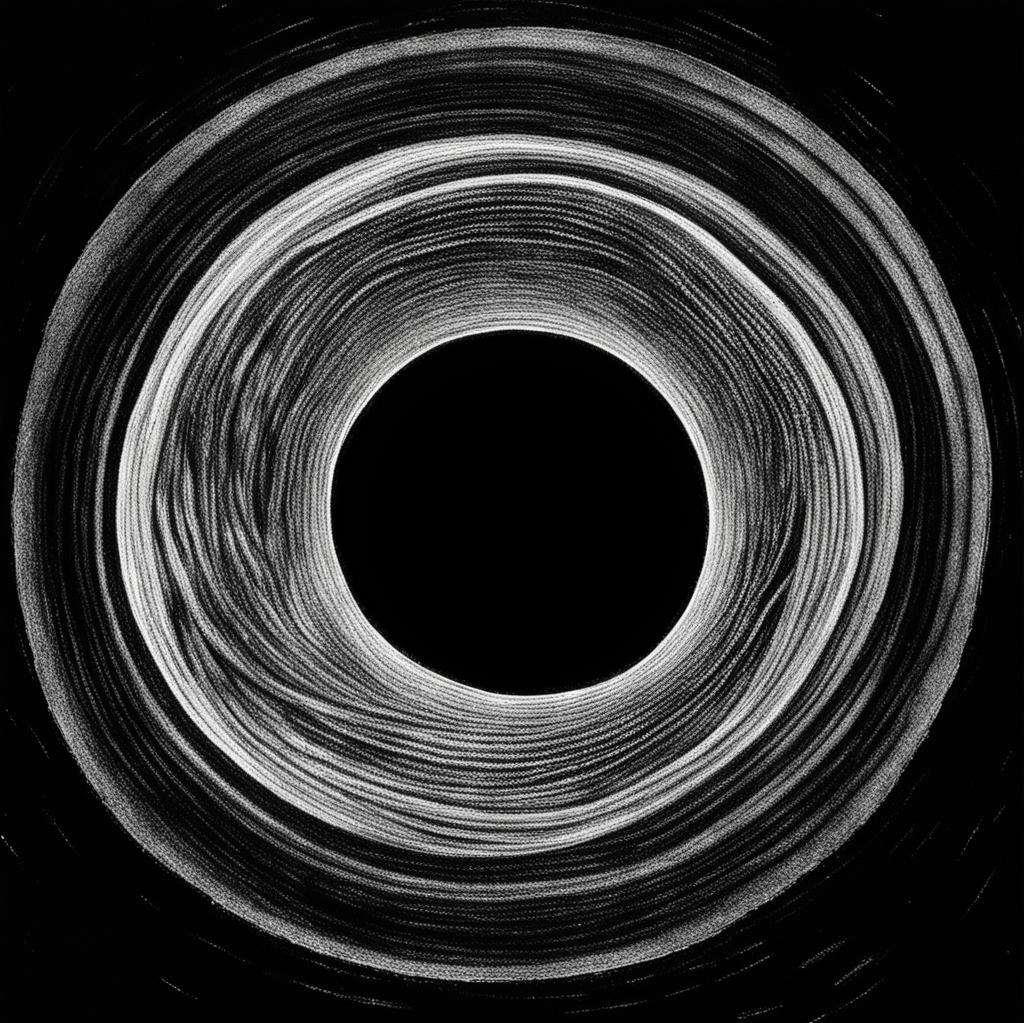 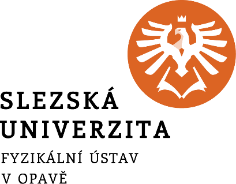 Quasinormal ringing of Bardeen spacetime
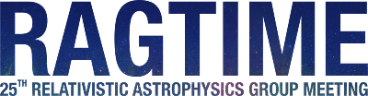 Dmitriy Ovchinnikov
Opava, 30. 11. 2023
Based on R. A. Konoplya, D. Ovchinnikov, and B. Ahmedov,  Phys. Rev. D 108, 104054 (2023)
Introduction
Problem of a central singularity
Regular black holes
Bardeen black hole
Previous studies on this topic 
Quasinormal modes
Our results
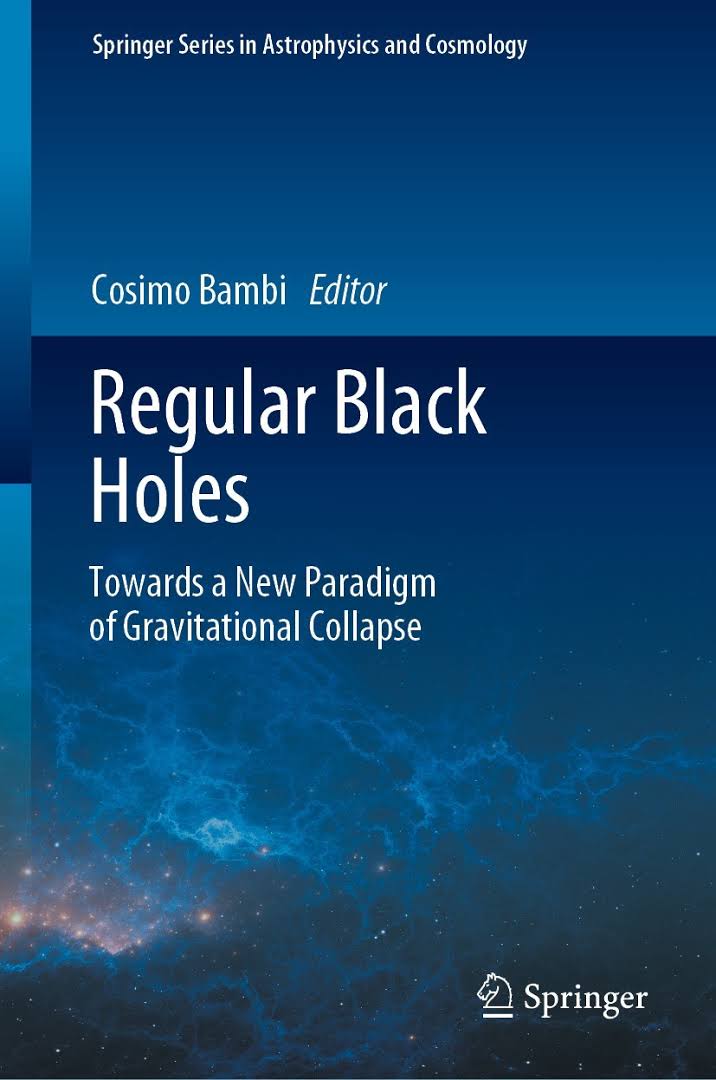 Bardeen spacetime
The spherically symmetric line element has the form




where for the Bardeen spacetime [1], the metric function is




The space-time has horizons if,
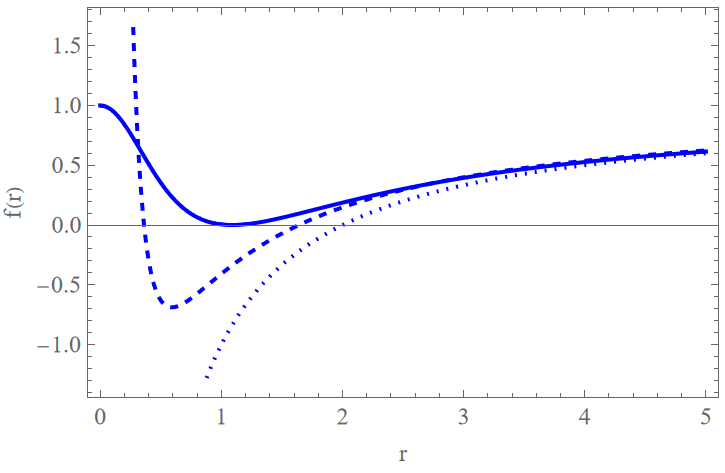 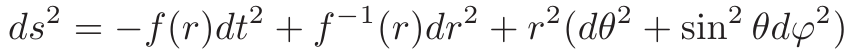 ,
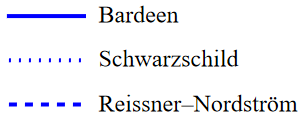 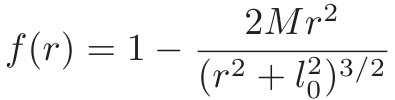 .
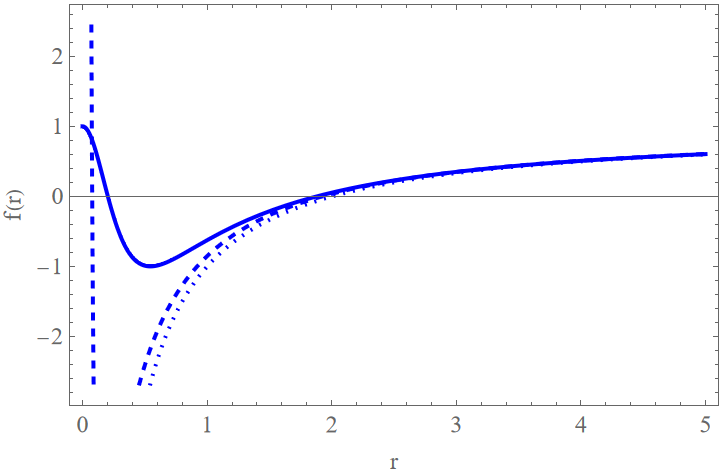 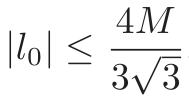 .
[1] J. M. Bardeen, “in Abstracts of the 5th international conference on gravitation and the theory of relativity (GR5), Tbilisi, USSR, Sept. 9-13, 1968, 
edited by V. A. Fock et al. (Tbilisi University Press, 1968) p. 174.” (1968)
Bardeen black hole
- as a magnetic monopole in framework of a nonlinear electrodynamics in curved spacetime [2].
To obtain the Bardeen black hole, proposed modifying the Einstein-Hilbert action to include a nonlinear electrodynamic term
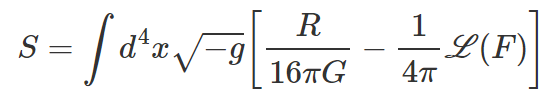 , where                       ,
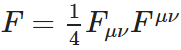 and                                     is the electromagnetic tensor.
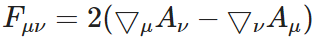 In their study the authors employed the Einstein–nonlinear electrodynamics 
field equations resulting from action S for the function
 
to obtain static spherically symmetric  solution, coinciding with the Bardeen spacetime.
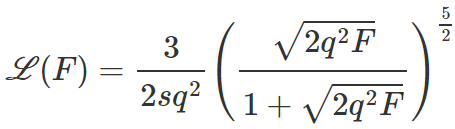 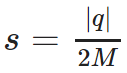 with
[2] E. Ayon-Beato and A. Garcia, Phys. Lett. B 493, 149 (2000)
Bardeen black hole
- as a quantum corrected Schwarzschild black hole.
[2] P. Nicolini, E. Spallucci, and M. F. Wondrak, Phys. Lett. B 797, 134888 (2019)
General relativistic field equations
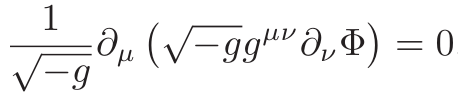 ;
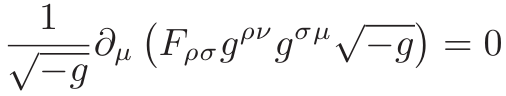 ;
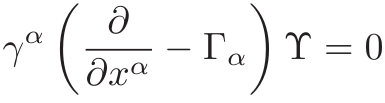 ,
Wave-like equation
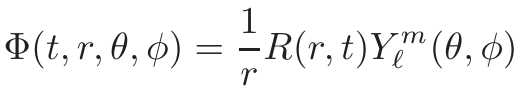 ,
Substituting this ansatz into the equation of motion for scalar field, one can obtain
wave-like equation
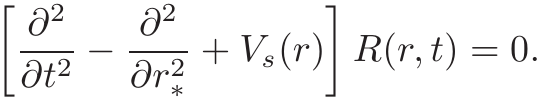 ,
.  Employing the stationarity of the spacetime
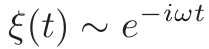 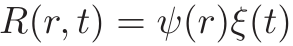 , one can obtain the radial part of wave-like equation
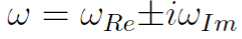 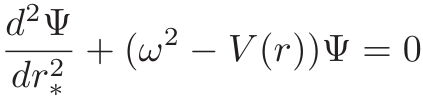 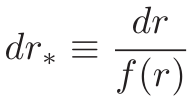 ,
.
The effective potential
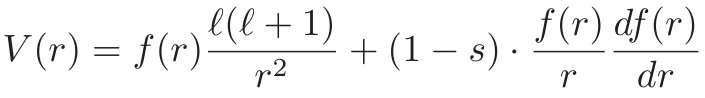 ,
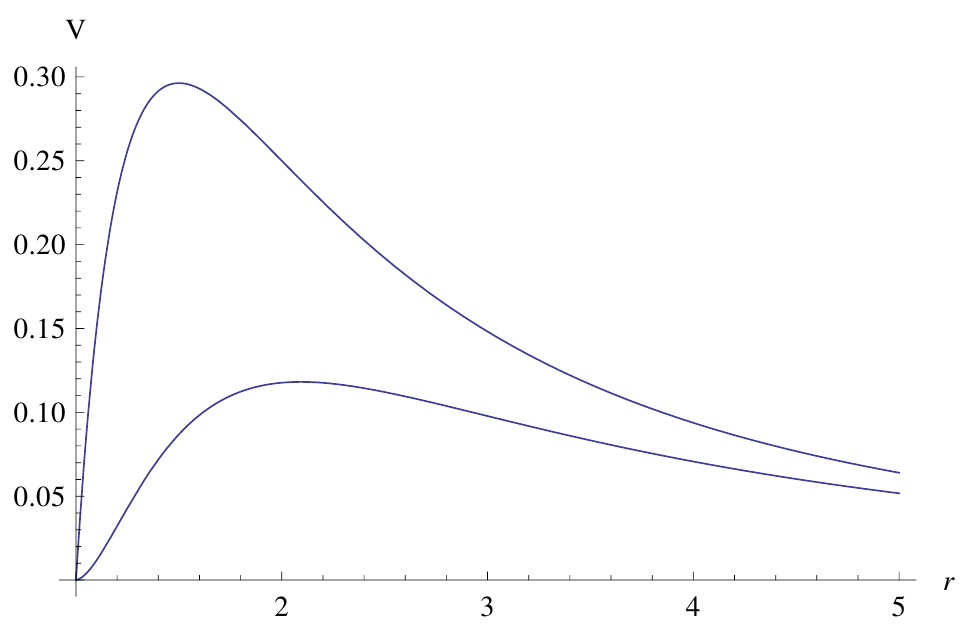 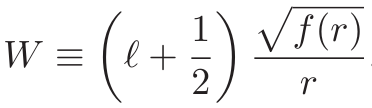 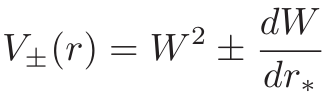 ,
.
The iso-spectral potentials can be transformed one into another
by the Darboux transformation
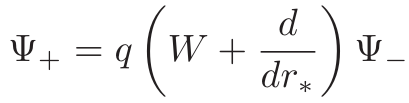 Quasinormal modes
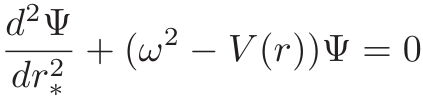 Quasinormal modes are eigenvalues of the equation
,
that satisfy the following boundary conditions:
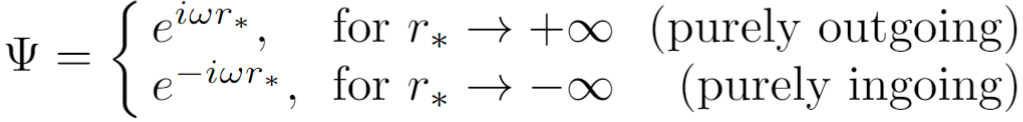 WKB approach
WKB approach is a flexible semi-analytic method, which allows one to obtain quasinormal modes with sufficiently high accuracy.
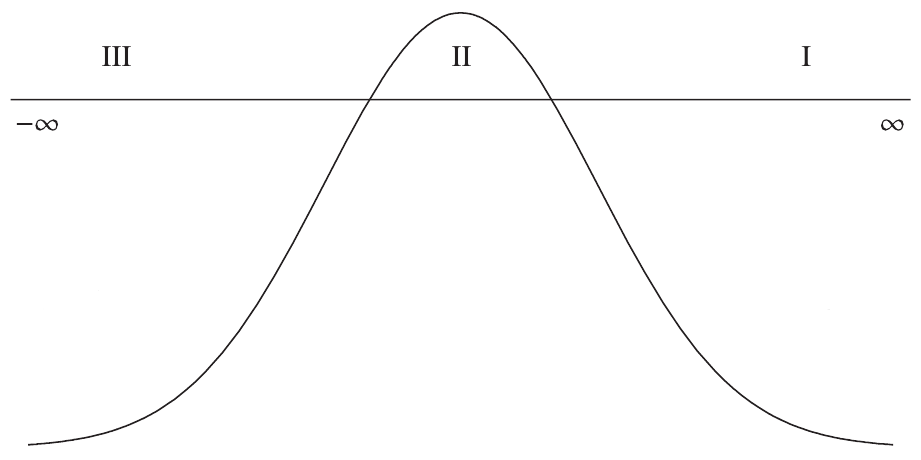 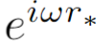 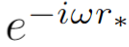 The result of the matching of the WKB and Taylor series is the general form [4]:
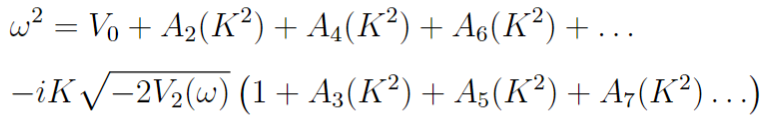 [4] R. A. Konoplya, Phys. Rev. D 68, 024018 (2003)
Padé approximation
To improve the accuracy one can use an extension of the WKB-method by Padé approximation [5]
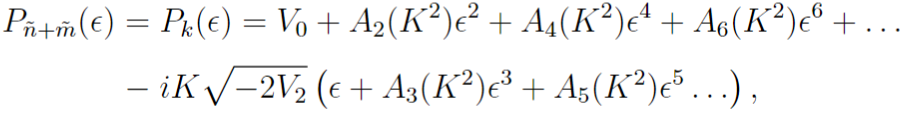 With Padé approximation polynomial               can be rewritten as rational function:
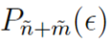 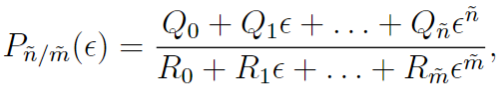 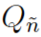 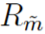 [5] Matyjasek and M. Opala, Phys. Rev. D 96, 024011 (2017)
Frobenius method (Leaver method for QNMs)
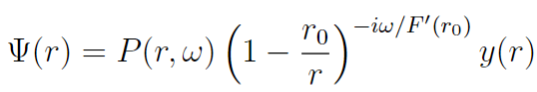 .
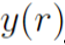 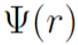 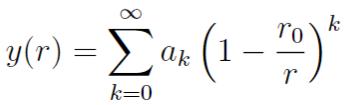 The function          in terms of a Frobenius series:                                         .
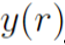 By employing Gaussian elimination in the recurrence relation for the expansion coefficients, we reduce the problem to solving an algebraic equation.
[6] E. W. Leaver, Proc. Roy. Soc. Lond. A 402, 285 (1985)
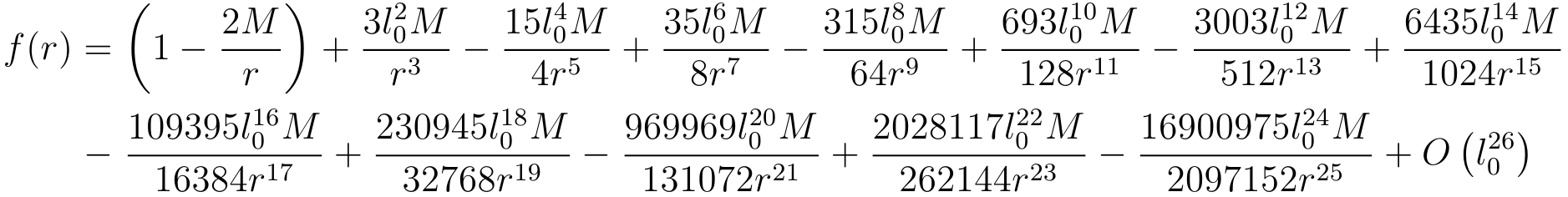 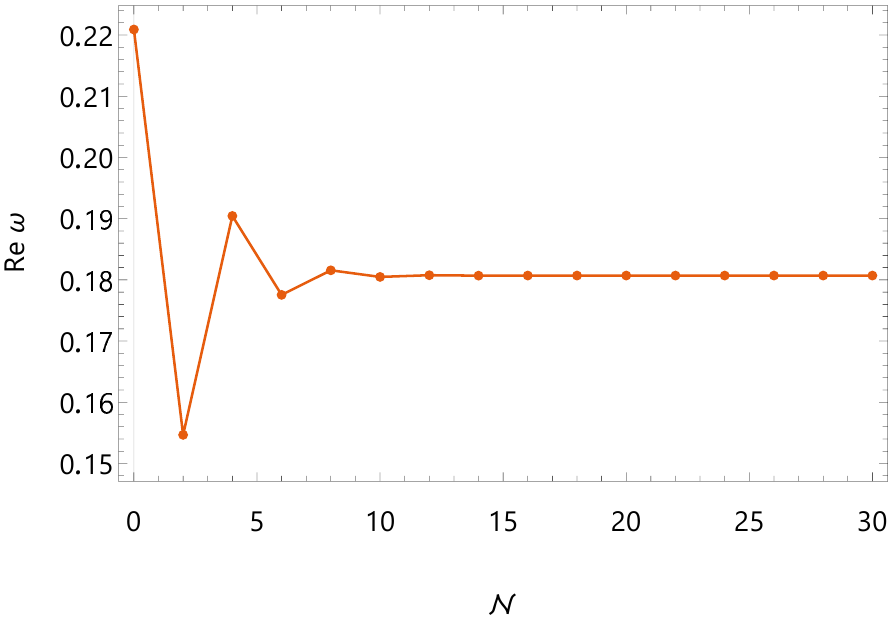 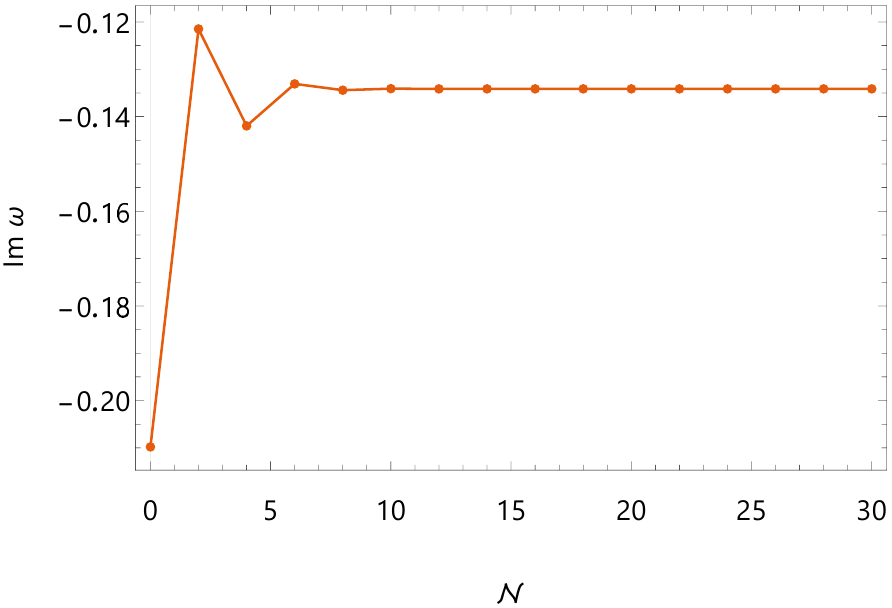 Results
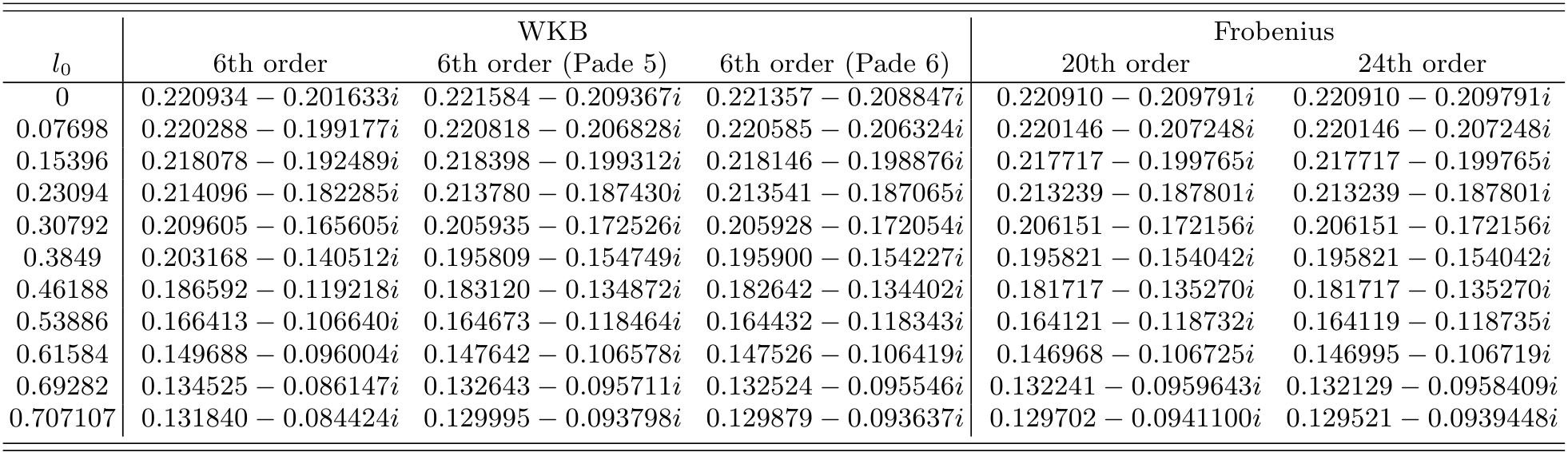 Results
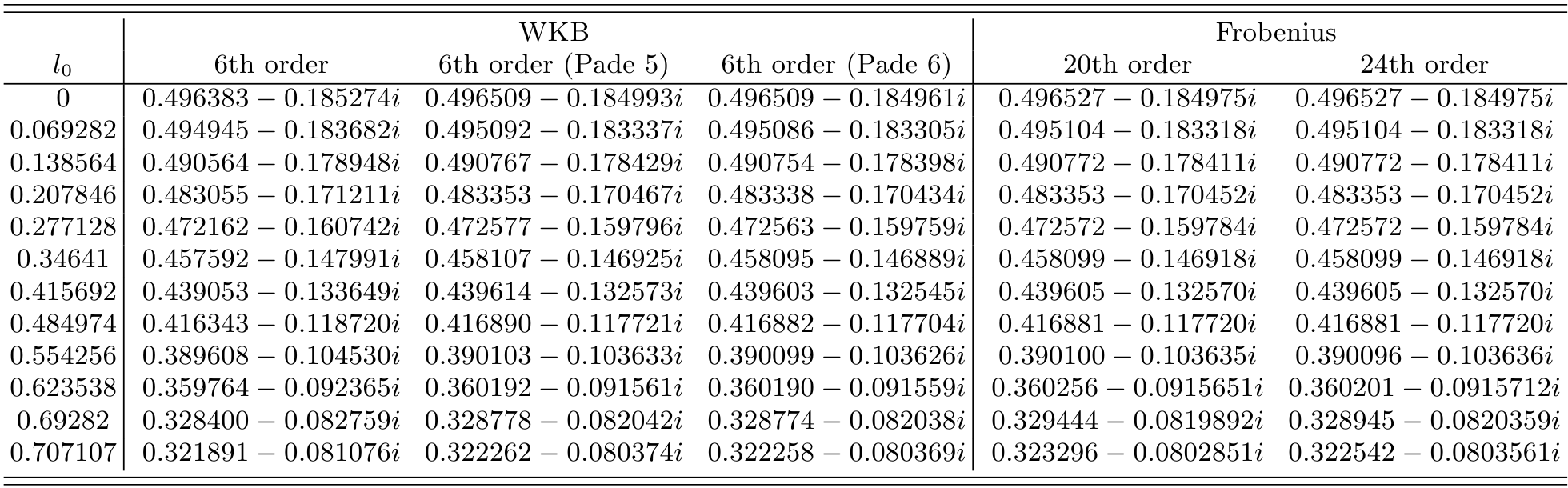 Results
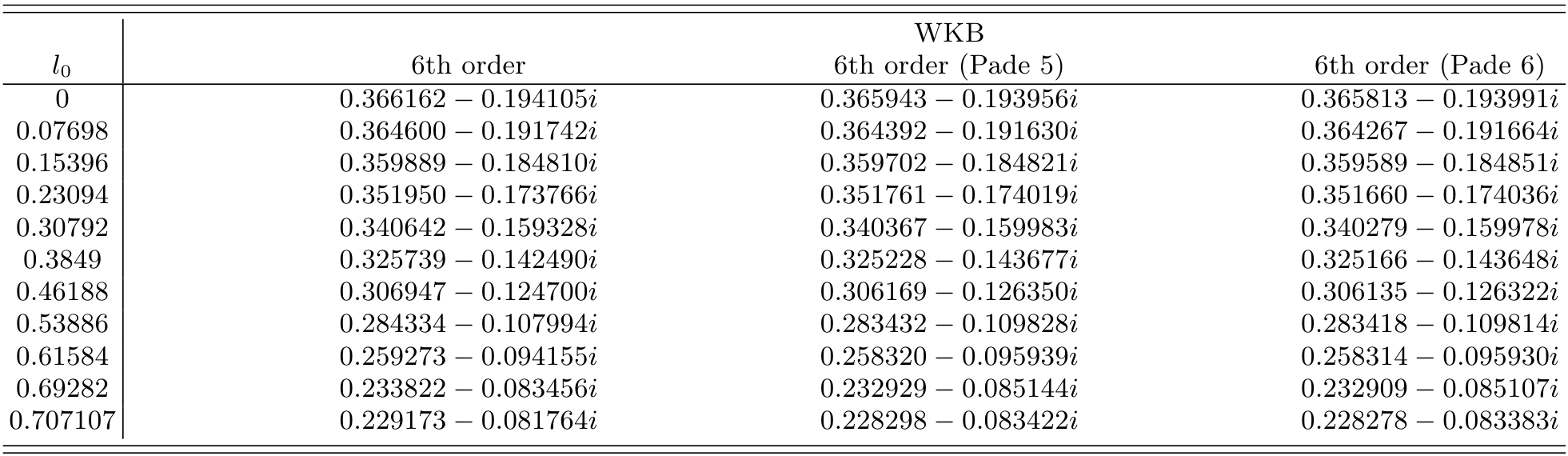 Results
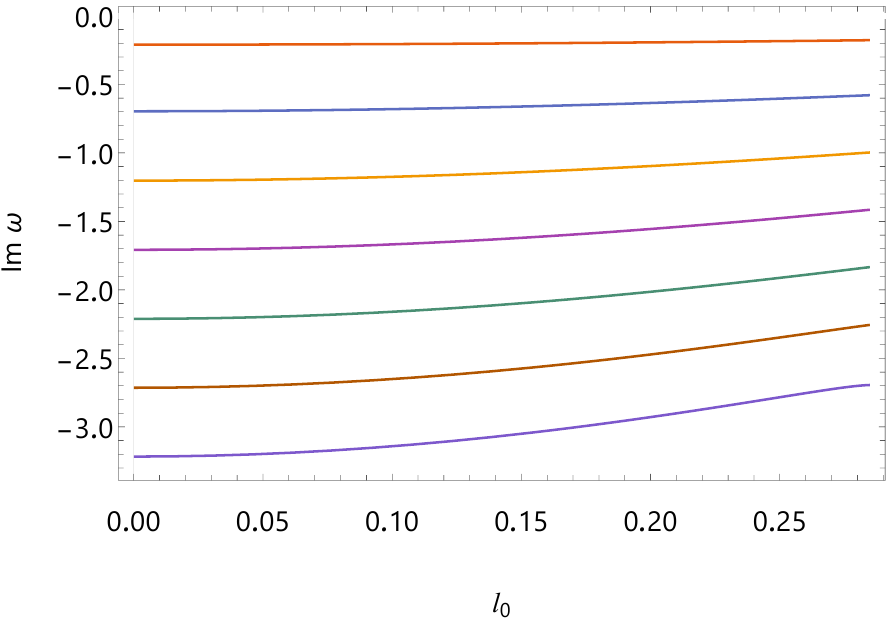 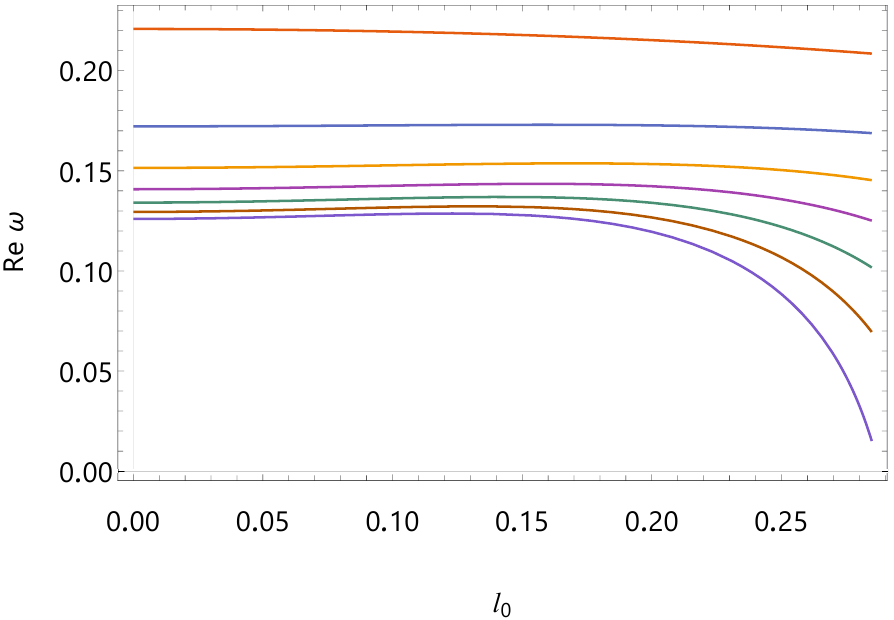 Results
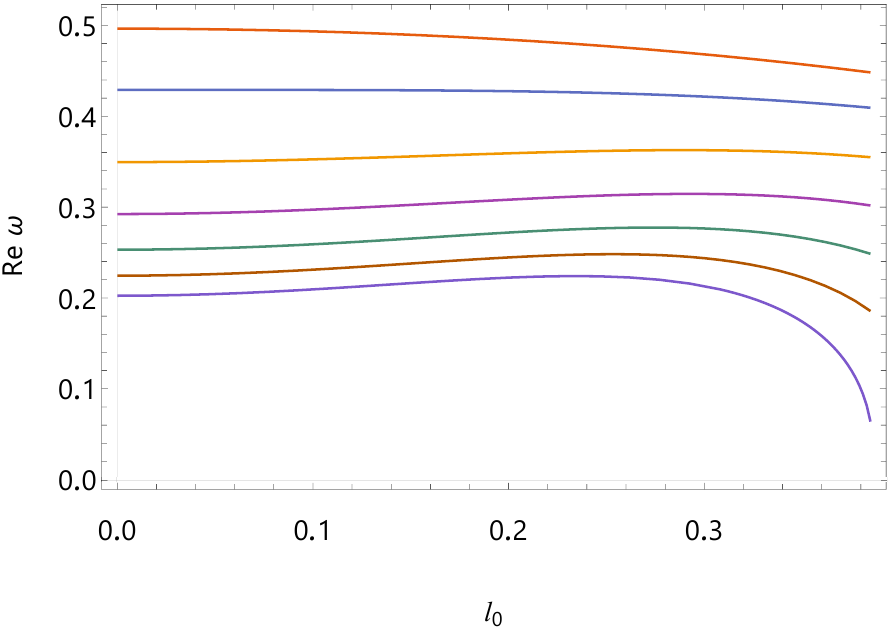 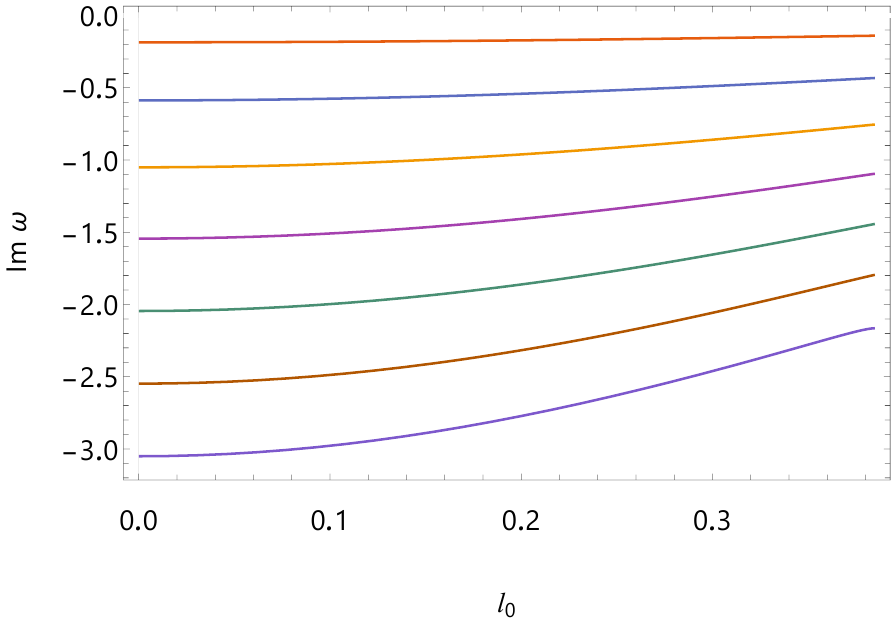 Conclusion
We conducted an extensive analysis of the quasinormal spectrum, exploring how scalar, electromagnetic, and Dirac fields behave in the background of the Bardeen spacetimeinterpreted as a quantum-corrected Schwarzschild black hole.

We identified inaccuracies (up to 10%) in previous studies related to the calculations of the fundamental mode. These inaccuracies stem from the approximativenature of the methods employed in previous studies.

In our work, we primarily focused on the calculations of overtones, which probe the geometry near the event horizon and play a pivotal role in detecting potential quantumcorrections of the Bardeen black hole.

We showed that the deviation in the initial overtones, with change of the parameter responsible for the quantum corrections, occurred at a considerably higher rate compared to the fundamental mode.
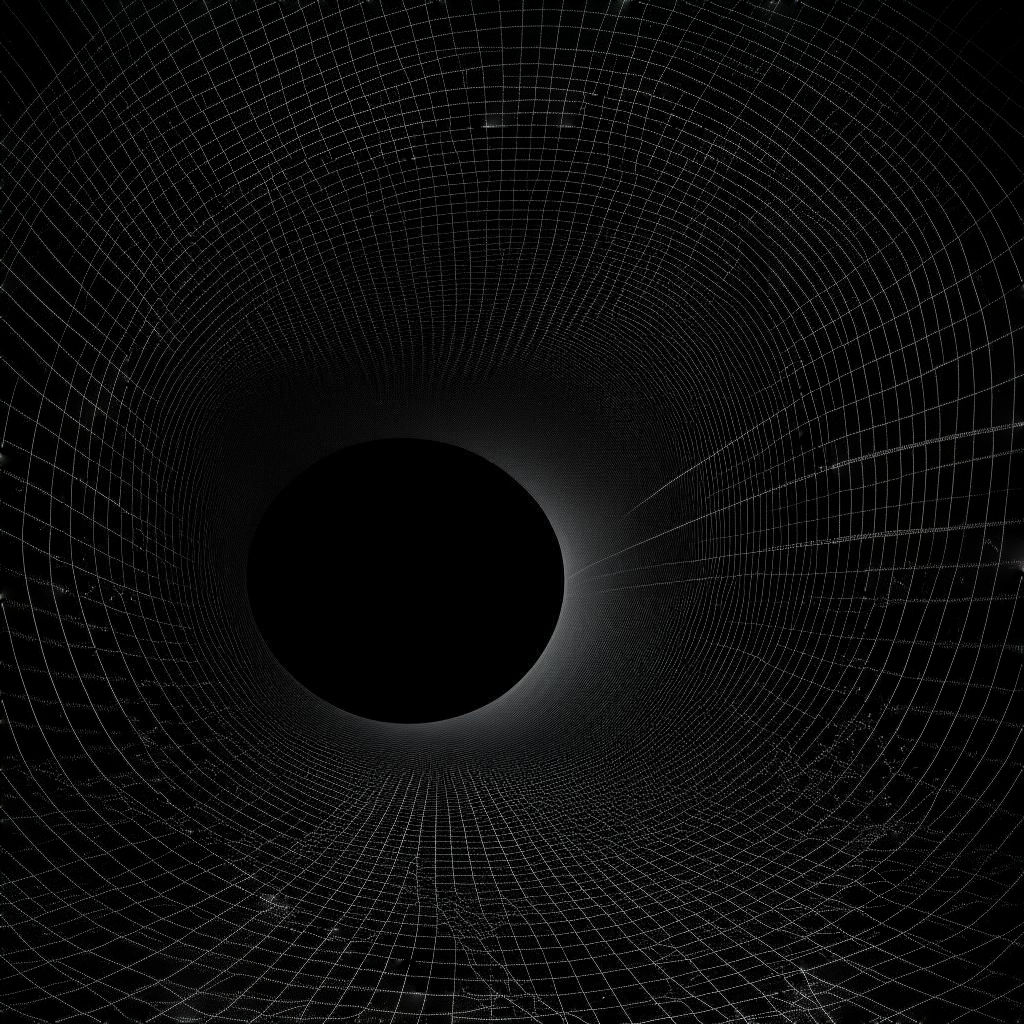 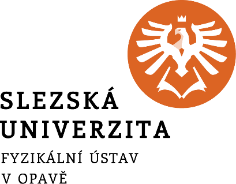 Thank You for Your attention!
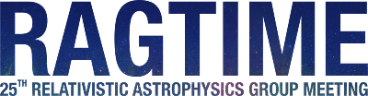